Запишите пословицы, фразеологизмы связанные с этими животными                            Волк                                      Заяц
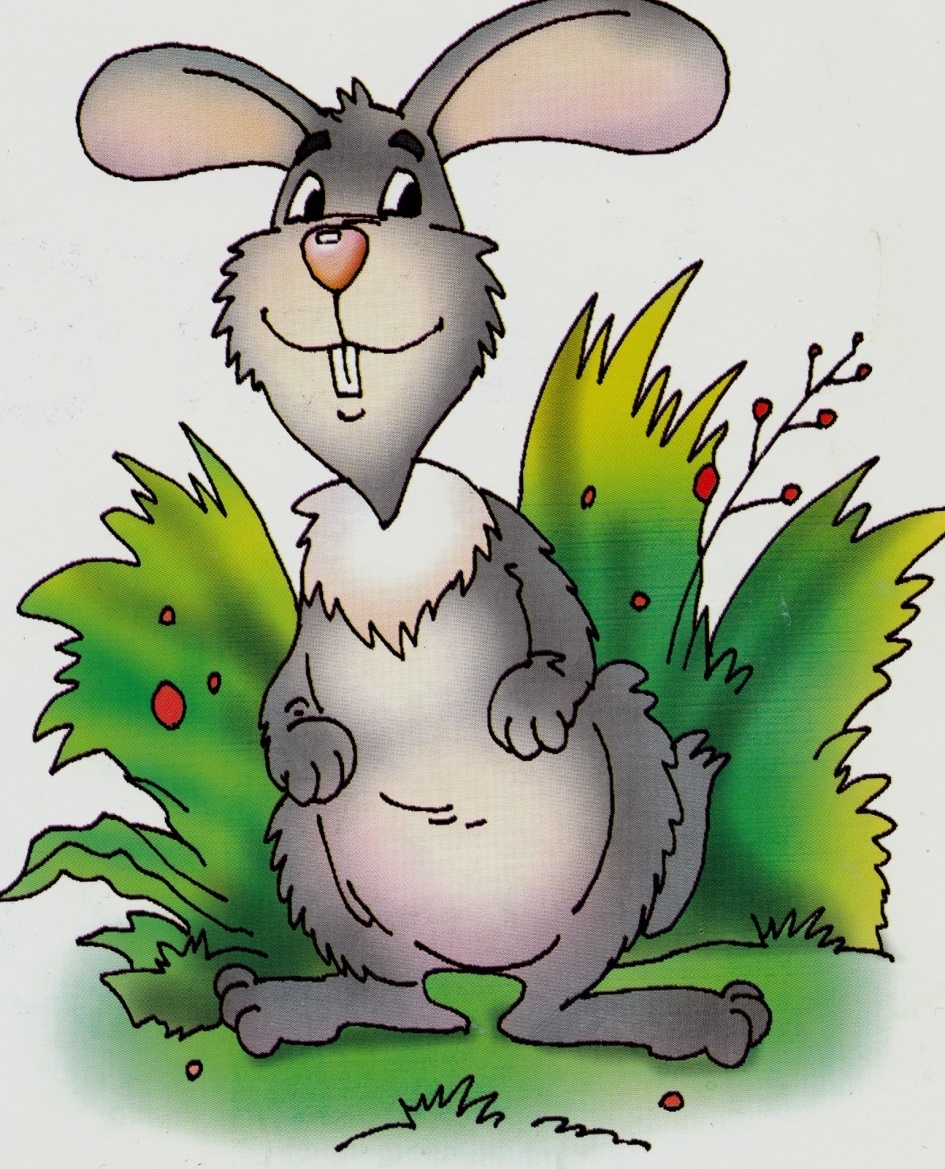 Осёл                     лиса
медведь                Курица
кот                       пчела
Ложка дёгтя, в бочке мёда
Хлеб - батюшка, водица - матушка
Не так страшен чёрт, как его малюют
Яйца курицу не учат
Какова пряха, такова и рубаха